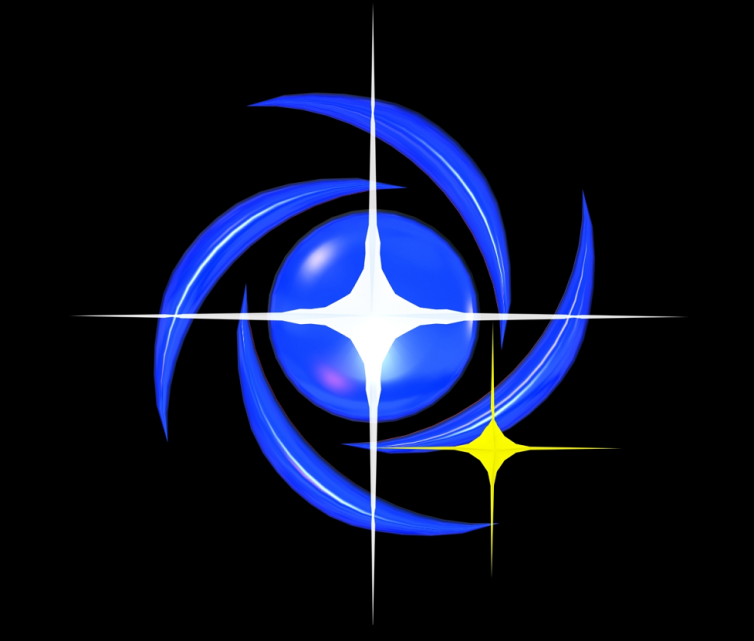 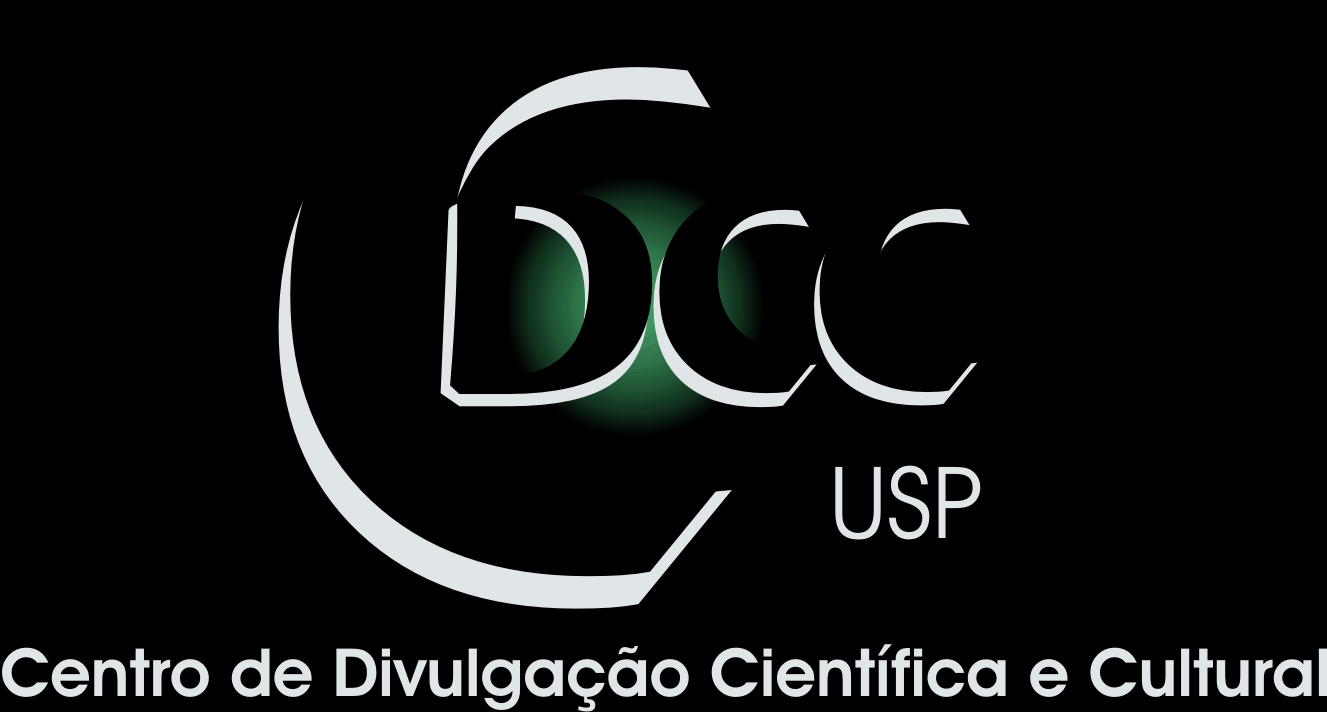 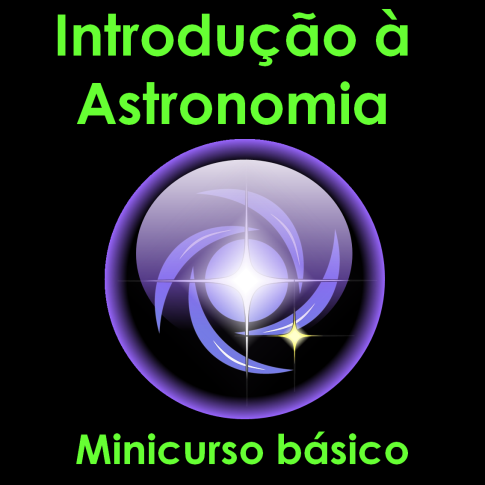 Centro de Divulgação da Astronomia
Observatório Dietrich Schiel
O Sol
André Luiz da Silva
Observatório  Dietrich Schiel
/CDCC/USP
Imagem de fundo: céu de São Carlos na data de fundação do observatório Dietrich Schiel (10/04/86, 20:00 TL) crédito: Stellarium
Importante!
Nunca olhe para o Sol!
muito menos com instrumentos como:
Óculos escuros!
Binóculos!
Telescópios!
Venha ver o Sol no Observatório nos domingos solares!
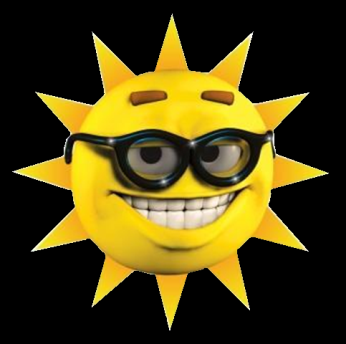 Crédito da imagem: http://wwwdevinin.blogspot.com
O Sol no Sistema Solar
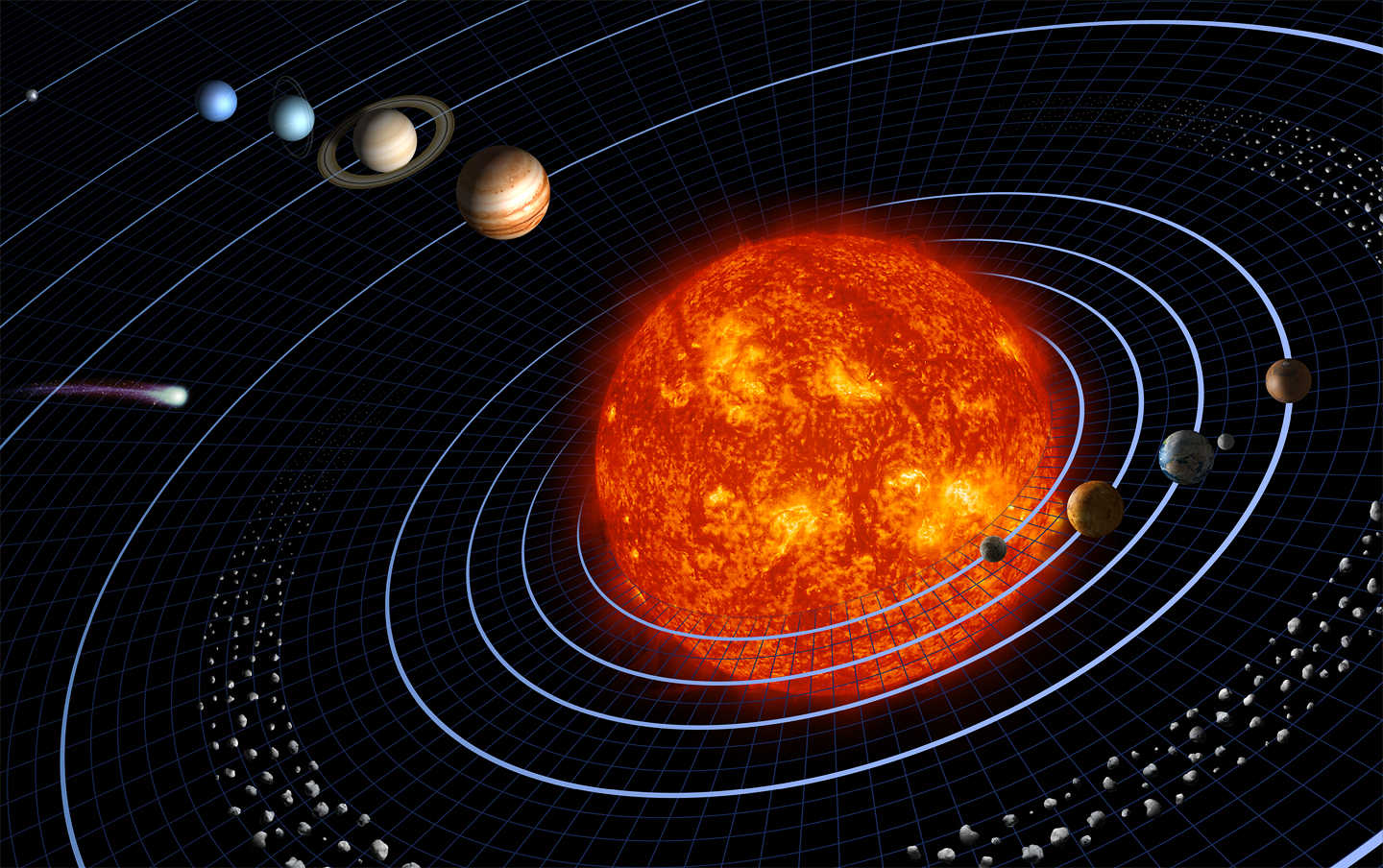 Crédito da imagem: www.cdcc.usp.br
Interior do Sol
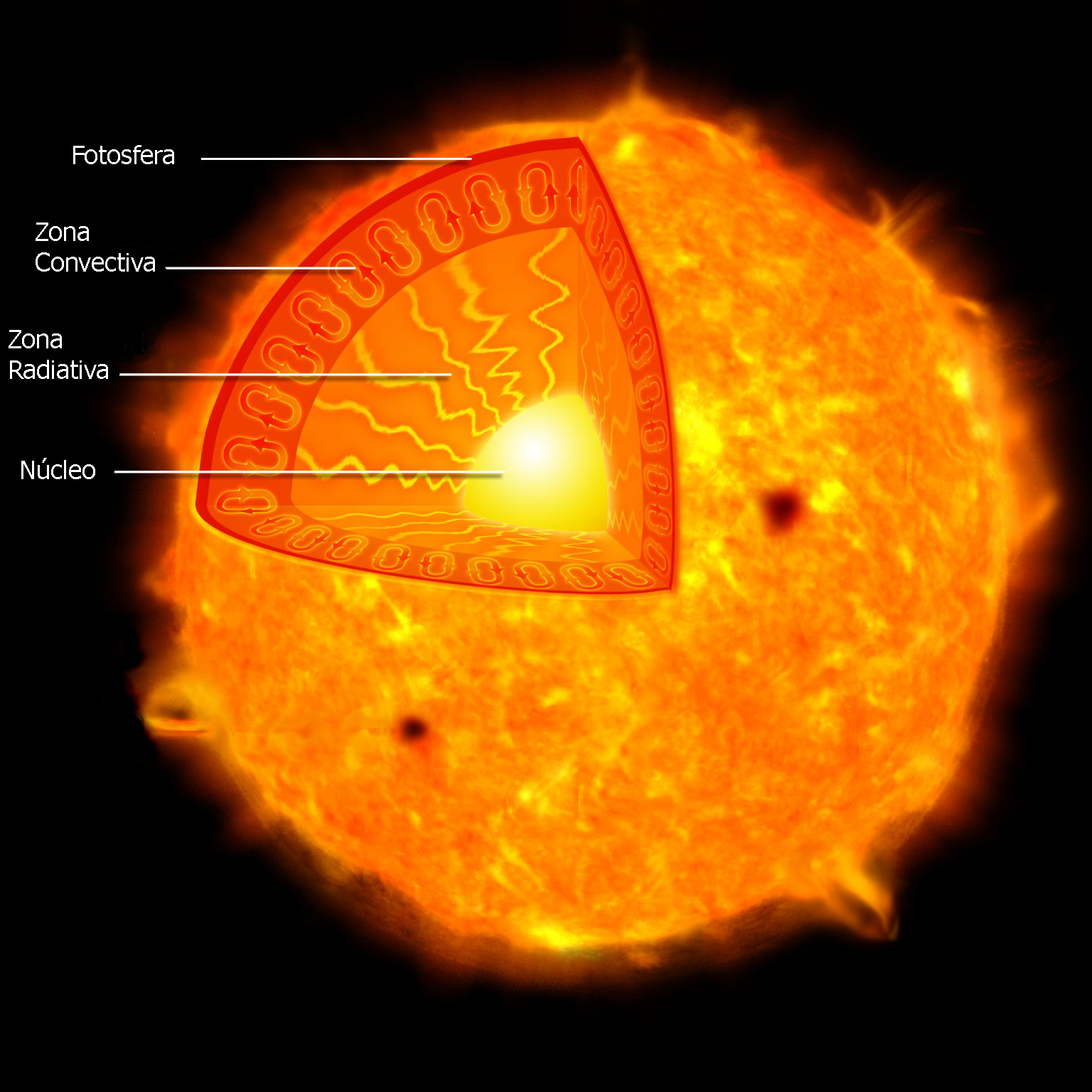 Crédito da imagem: chandra.harvard.edu
No núcleo: produção de energia

 luz produzida no núcleo: 10 milhões de anos para chegar até a superfície

Luminosidade: 3,8 x 1026 W (!)
A Usina de Itaipu
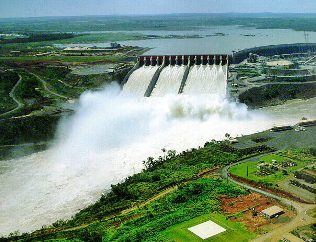 Potência instalada: 14 GW
Fonte da imagem: http://www.mundoeducacao.com/geografia/a-polemica-sobre-usina-itaipu.htm
[Speaker Notes: Com essa potência é possível abastecer 3 cidades do porte de SP (com 10 milhões de habitantes).]
Quantidade de energia produzida no Sol:
equivalente a 30.000 trilhões de usinas de Itaipu!
A fonte de energia do Sol
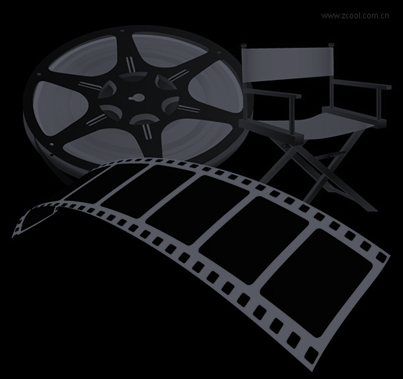 600 milhões de toneladas de  H são convertidas em He;

quatro milhões de toneladas são transformadas em energia (E=mc2)
O Knock Nevis
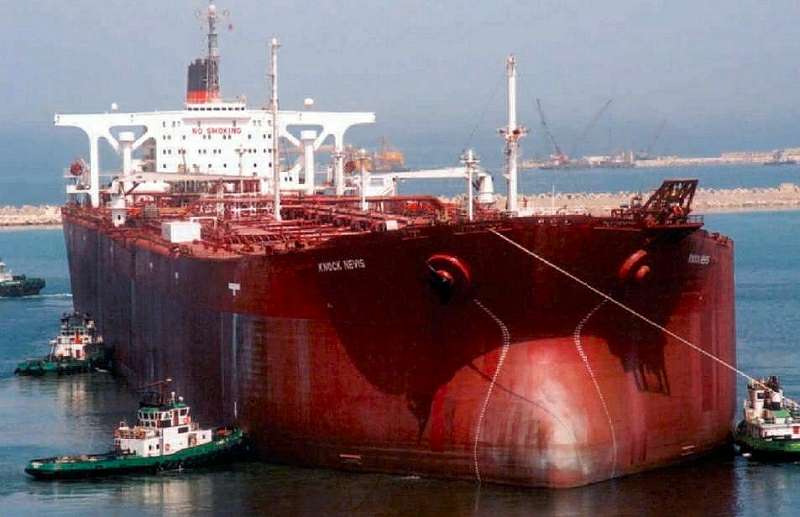 Fonte da imagem: http://www.arnaldotemporal.xpg.com.br/curiosidades/knock.htm
458 metros de comprimento (quatro campos de futebol)!

68 metros de largura!

Massa (navio carregado): 465 mil toneladas!
O Knock Nevis
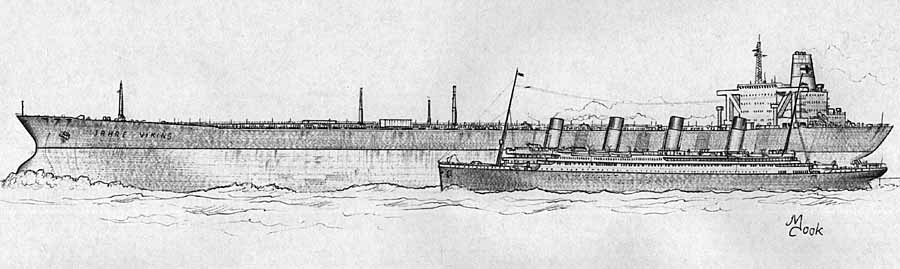 Fonte da imagem: http://www.arnaldotemporal.xpg.com.br/curiosidades/knock.htm
O equivalente a 1300 Knock Nevis/s, em H, é processado

A matéria convertida em energia: nove Knock Nevis carregados!!
Atmosfera Solar
A superfície do Sol é chamada de fotosfera;

 Ao redor da fotosfera, há duas camadas de gás: 
 uma é a  cromosfera
 a outra é coroa
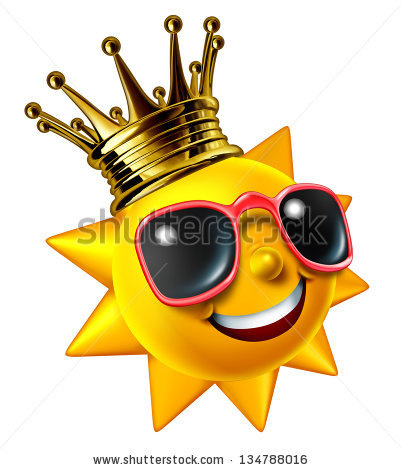 Crédito da imagem: http://www.shutterstock.com/
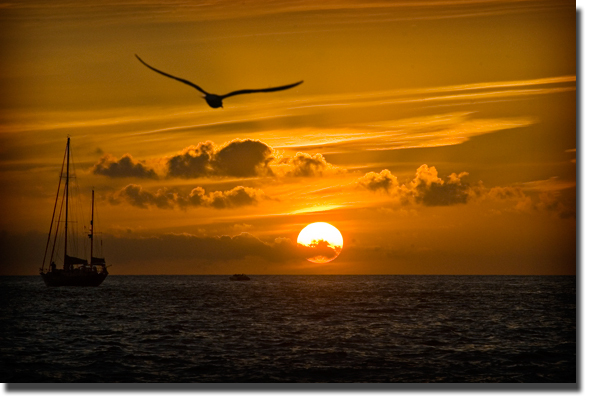 A fotosfera
Crédito da imagem: http://blueridgeblog.blogs.com
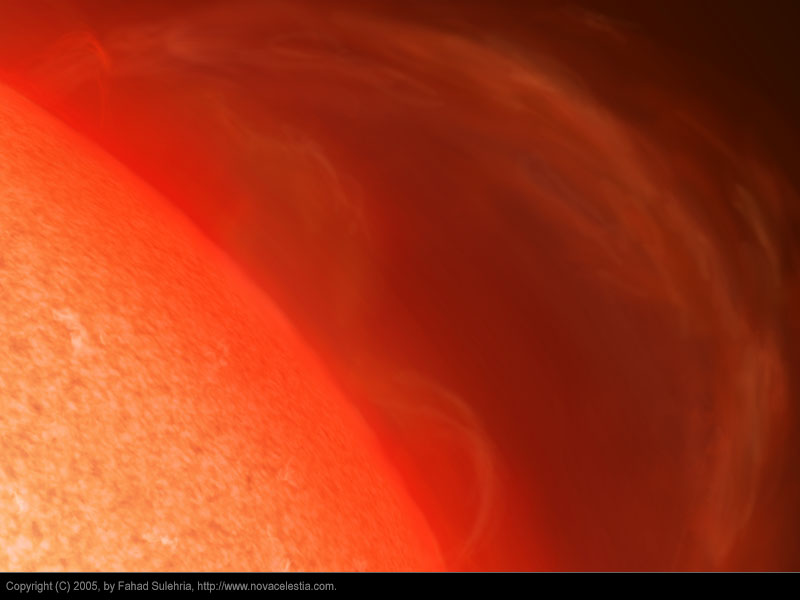 A cromosfera
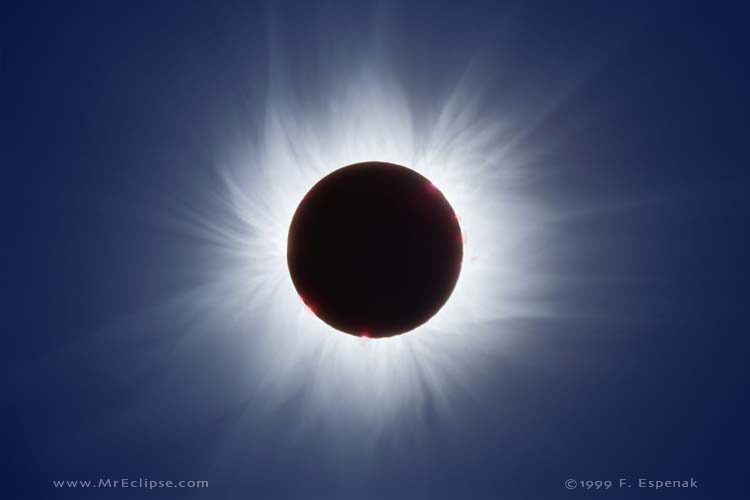 A coroa
Fenômenos observados 
na fotosfera
manchas solares
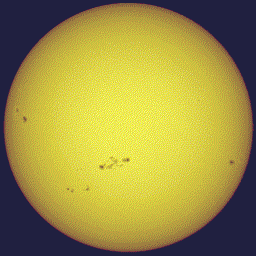 Crédito da imagem: http://solarscience.msfc.nasa.gov
Obscurecimento do limbo
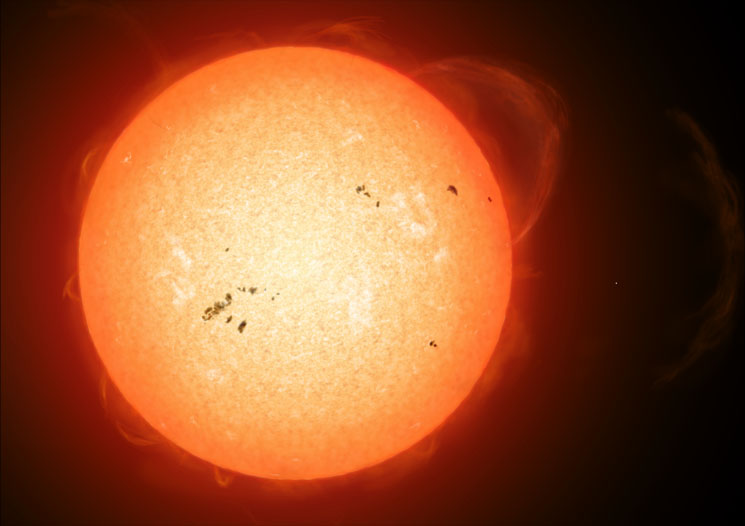 Crédito da imagem: Fahad Sulehria, disponível em http://www.novacelestia.com
No resto da superfície: grânulos
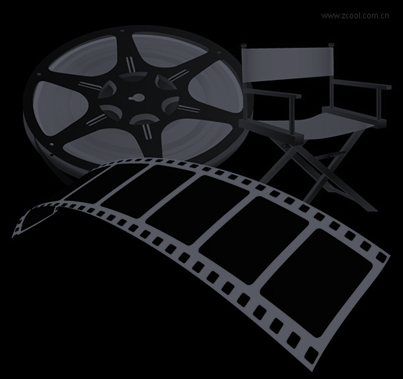 Crédito : Royal Swedish Academy of Sciences
[Speaker Notes: Endereço da imagem: http://www.solarphysics.kva.se/gallery/images/2002/24jul02_gcont_ai.jpg]
Na cromosfera observamos as proeminências
Crédito da imagem: http://solarscience.msfc.nasa.gov
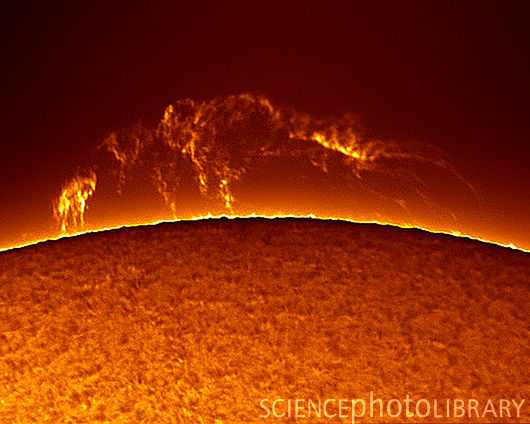 proeminências
Na coroa:  o vento solar
Crédito da imagem: http://solarscience.msfc.nasa.gov
O vento solar “sopra” as caudas iônicas dos cometas
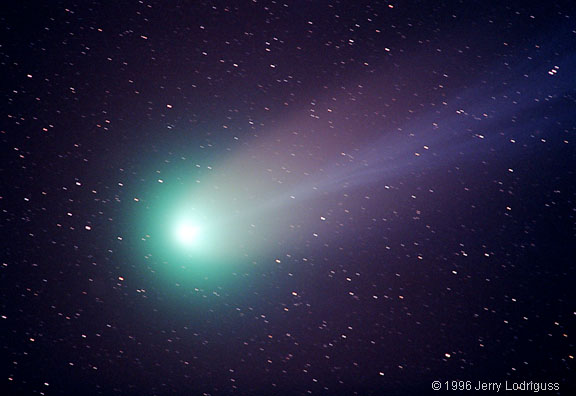 Ciclo de atividade do Sol
ciclo de atividade do Sol: cerca de 11 anos.
A cada 11 anos: mais manchas solares
Crédito da imagem: André Luiz da Silva/CDA/CDCC/USP
ciclo atual (número 24)
o último máximo: previsto para  meados de 2013

 máximo anômalo, com pico duplo.
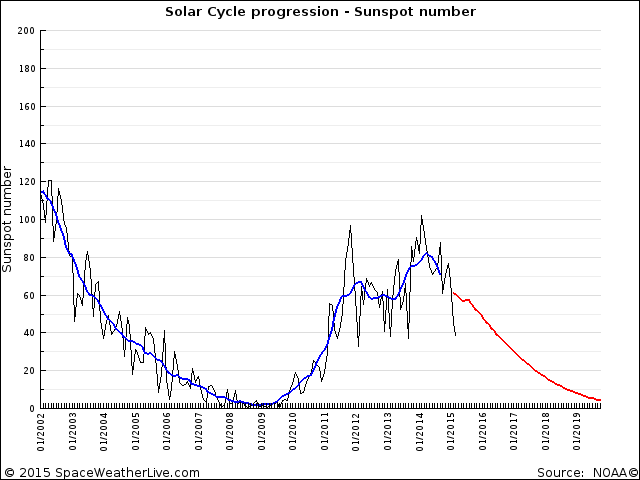 Visão moderna do Sol
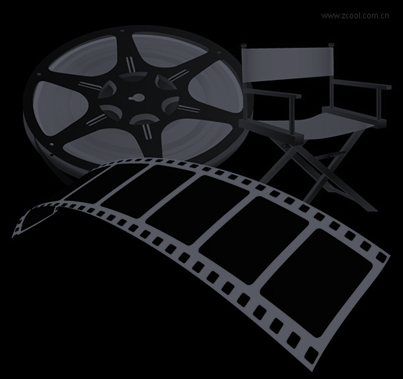 Crédito : National Geogrhaphic, disponível em: http://www.youtube.com/watch?v=jaHGvcE6KEA
Nascimento, vida e morte do Sol
Como as outras estrelas, o Sol nasceu, vai brilhar durante um tempo e depois vai se extinguir

 Quando irá acabar o seu “combustível”?

 Como ele irá terminar? O Sol se tornará um buraco negro?

E a Terra, como fica?
Não perca a próxima aula!
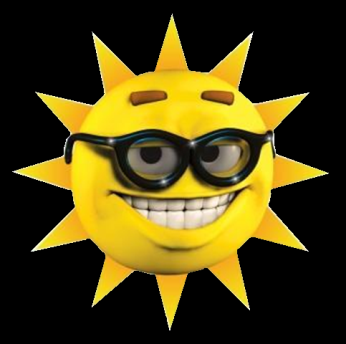 Crédito da imagem: http://wwwdevinin.blogspot.com